Endocrine System
Anatomy 7.1
Description
Slow-acting communication system
Consists of:
Classification of Hormones:
Control Feedback:
Endocrine Glands:
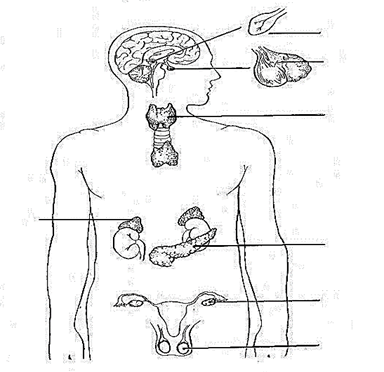 Pineal
Pituitary
Thyroid
Adrenal
Pancreas
Ovaries
Testes
Gland Hormone Chart:
Gland Hormone Chart:
Disorders: